PHY 742 Quantum Mechanics 
12:00-12:50 AM  MWF  Olin 103

Plan for Lecture 18:
Chap. 16 in Professor Carlson’s text:
    The Dirac equation for a hydrogen-like ion
Angular and spin components
Radial components
Comparison with non-relativistic hydrogen-like ion
2/28/2022
PHY 742  Spring 2022 -- Lecture 18
1
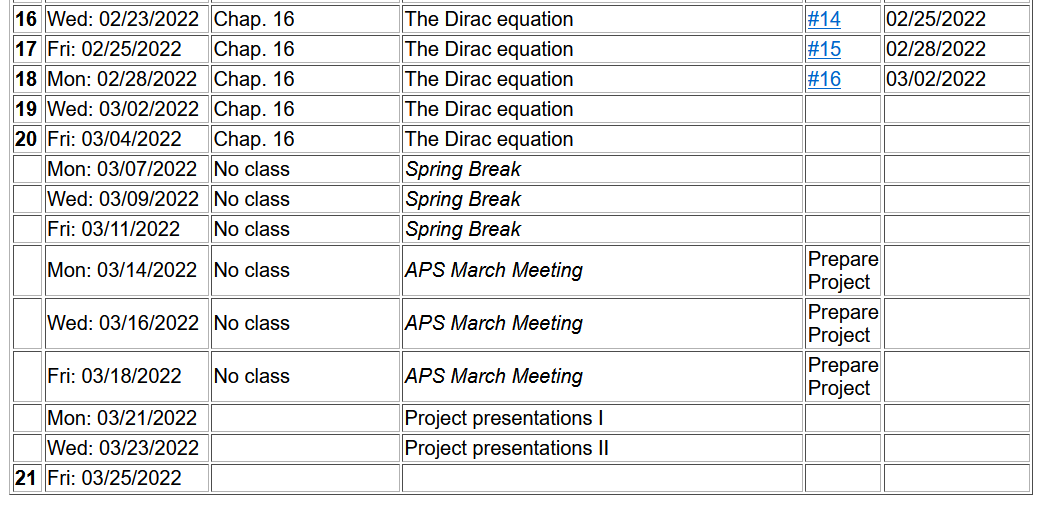 Note:   Project topic needed by Friday 3/5/2022
2/28/2022
PHY 742  Spring 2022 -- Lecture 18
2
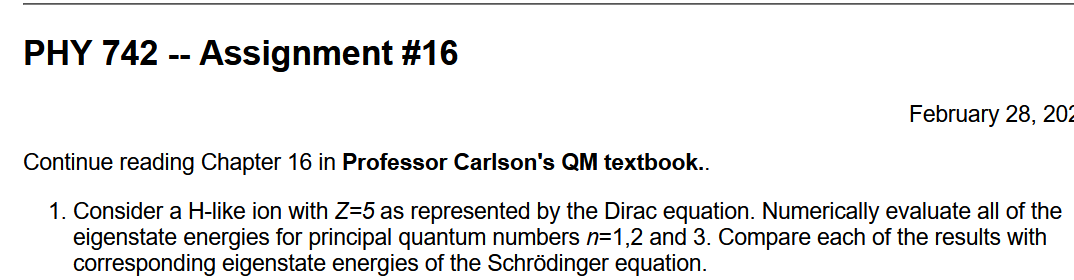 2/28/2022
PHY 742  Spring 2022 -- Lecture 18
3
Additional references –
J. J. Sakurai, Advanced Quantum Mechanics
Hans A. Bethe and Edwin E. Salpeter, Quantum Mechanics of one and two electron atoms
Dirac equation for Fermi particle in a scalar potential field
2/28/2022
PHY 742  Spring 2022 -- Lecture 18
4
Dirac equation for electron in the field of  a H-like ion
2/28/2022
PHY 742  Spring 2022 -- Lecture 18
5
Dirac equation for electron in the field of  a H-like ion -- continued
2/28/2022
PHY 742  Spring 2022 -- Lecture 18
6
Dirac equation for electron in the field of  a H-like ion -- continued
We can 
show that:
2/28/2022
PHY 742  Spring 2022 -- Lecture 18
7
Dirac equation for electron in the field of  a H-like ion -- continued
2/28/2022
PHY 742  Spring 2022 -- Lecture 18
8
Dirac equation for electron in the field of  a H-like ion -- continued
2/28/2022
PHY 742  Spring 2022 -- Lecture 18
9
More relationships between the operators
2/28/2022
PHY 742  Spring 2022 -- Lecture 18
10
Summary of allowed combinations of eigenvalues
Alternatively
2/28/2022
PHY 742  Spring 2022 -- Lecture 18
11
Dirac equation for electron in the field of  a H-like ion -- continued
2/28/2022
PHY 742  Spring 2022 -- Lecture 18
12
2/28/2022
PHY 742  Spring 2022 -- Lecture 18
13
Some details --
2/28/2022
PHY 742  Spring 2022 -- Lecture 18
14
2/28/2022
PHY 742  Spring 2022 -- Lecture 18
15
More tricks --
2/28/2022
PHY 742  Spring 2022 -- Lecture 18
16
2/28/2022
PHY 742  Spring 2022 -- Lecture 18
17
For example,   consider the example k=-1:
2/28/2022
PHY 742  Spring 2022 -- Lecture 18
18
The example showed the following results which can be proved more generally --
Also, recall -- --
Returning to our coupled equations:
2/28/2022
PHY 742  Spring 2022 -- Lecture 18
19
2/28/2022
PHY 742  Spring 2022 -- Lecture 18
20
2/28/2022
PHY 742  Spring 2022 -- Lecture 18
21
Digression – how are these equations related to non-relativistic limit?
2/28/2022
PHY 742  Spring 2022 -- Lecture 18
22
Non-relativistic connections -- continued
2/28/2022
PHY 742  Spring 2022 -- Lecture 18
23
Non-relativistic connections -- continued
2/28/2022 lecture ran out of time at this slide.
2/28/2022
PHY 742  Spring 2022 -- Lecture 18
24
Resuming analysis of solution of Dirac equation for H-like ion:
2/28/2022
PHY 742  Spring 2022 -- Lecture 18
25
2/28/2022
PHY 742  Spring 2022 -- Lecture 18
26
2/28/2022
PHY 742  Spring 2022 -- Lecture 18
27
2/28/2022
PHY 742  Spring 2022 -- Lecture 18
28
2/28/2022
PHY 742  Spring 2022 -- Lecture 18
29
Dirac equation for electron in the field of  a H-like ion
Comparison with Schrödinger equation --
Schematic diagram:
3d5/2
k=-3
3p3/2,3d3/2
3s,3p,3d
k=-/+2
3s1/2,3p1/2
k=-/+1
2s,2p
2p3/2
k=-2
2s1/2,2p1/2
k=-/+1
1s
1s1/2
k=-1
2/28/2022
PHY 742  Spring 2022 -- Lecture 18
30
Some details
2/28/2022
PHY 742  Spring 2022 -- Lecture 18
31
More details about ground state of H-like ion from Dirac equation
2/28/2022
PHY 742  Spring 2022 -- Lecture 18
32
More general treatment of bound states of Fermi particle within spherical potential   V(r)
2/28/2022
PHY 742  Spring 2022 -- Lecture 18
33
Practical solution of radial portions of Dirac equation
2/28/2022
PHY 742  Spring 2022 -- Lecture 18
34